الطب النفسي
Nardeen abdallah
ما هو الطب النفسي
هو فرع طبي , تم تطويره لتشخيص وعلاج الفكر والسلوك والاضطرابات العاطفية.
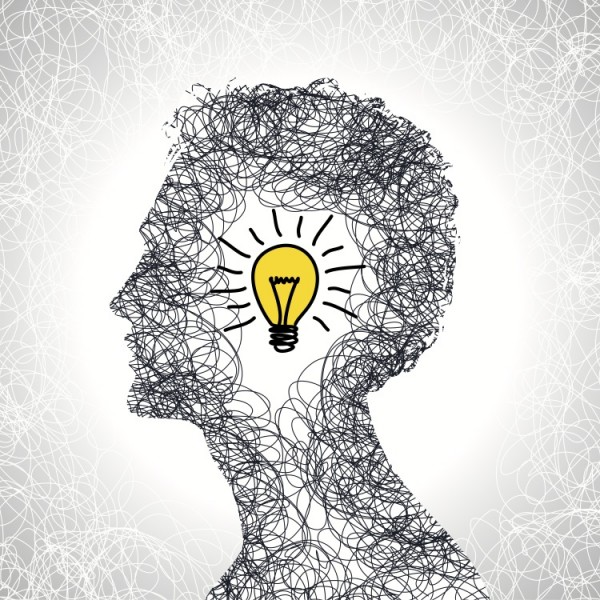 الأمراض التي تم تشخيصها وعلاجها من قبل الطب النفسي للأطفال و المراهقين هي:-
وغيرها من الأمراض
1-التوحد
هو اضطراب في النموّ يؤدي إلى صعوبات في التفاعل والتواصل والسلوك الاجتماعي لدى الفرد، ويُشار لاضطراب التوحد بمصطلح "الطيف" لوجود اختلاف واسع النطاق في أنواعه وشدّته، وُيوصف بأنه عجز أو اضطراب في النمو لأنّ أعراضه تظهر بشكل عام في أول عامين من عُمر المصاب، وهذا لا يعني بالضرورة تشخيصه في ذلك العمر؛ إذ يمكن أن يُشخّص الفرد بالإصابة بالتوحد في أي سن، ومع أنّه اضطراب مزمن إلا أنّ العلاجات قد تحسن من حالة المصاب وقدرته على التفاعل.
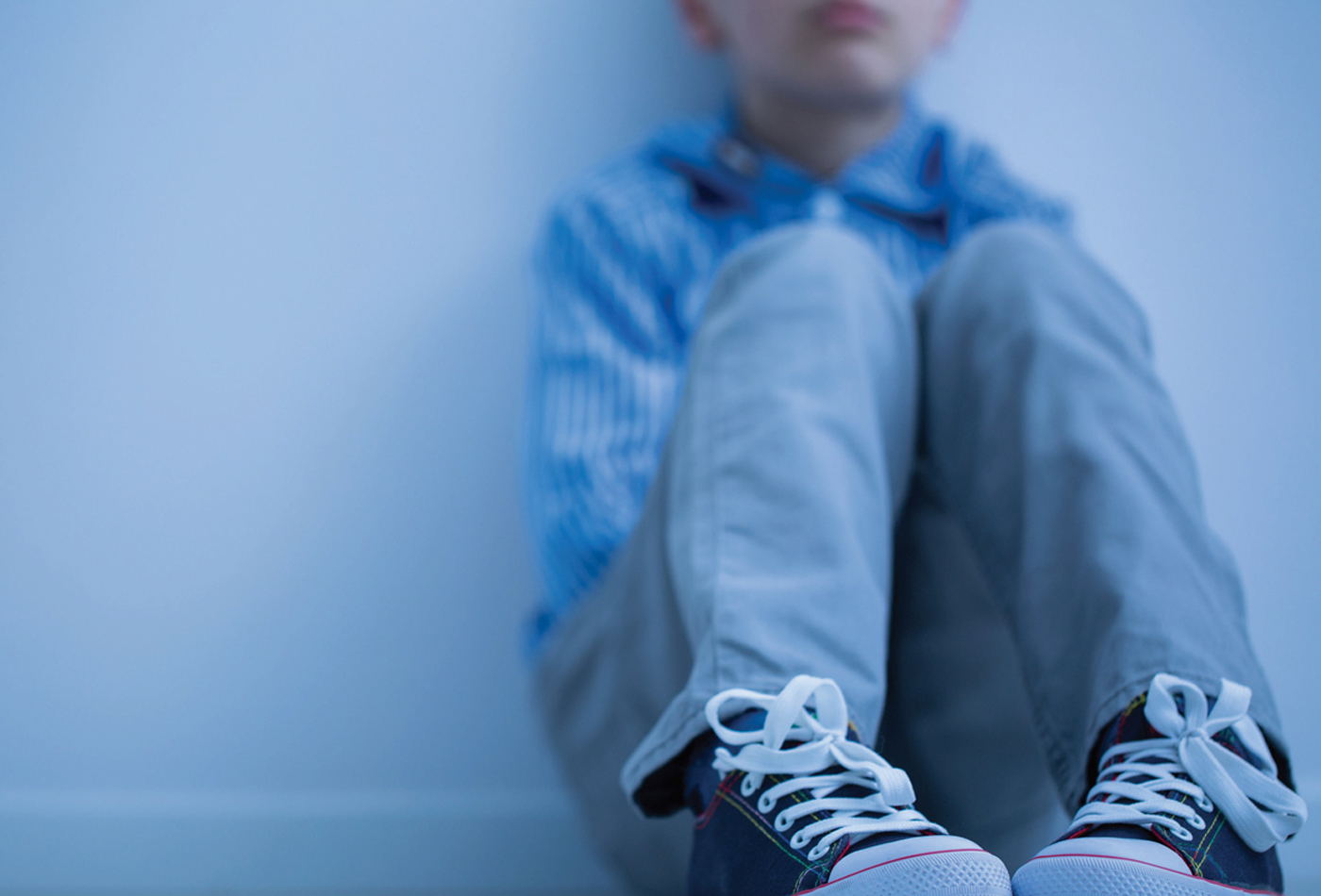 2-التنمر
هو أحد أشكال العنف الذي يمارسه طفل أو مجموعة من الأطفال ضد طفل أخر أو إزعاجه بطريقة متعمدة ومتكررة. وقد يأخذ التنمر أشكالًا متعددة كنشر الإشاعات، أو التهديد، أو مهاجمة الطفل المُتنمَّر عليه بدنيًا أو لفظيًا، أو عزل طفلٍ ما بقصد الإيذاء أو حركات وأفعال أخرى تحدث بشكل غير ملحوظ.
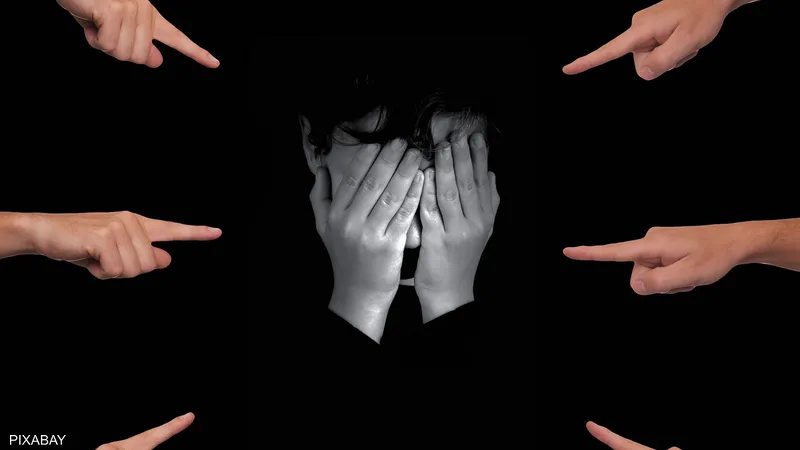 3-الإدمان
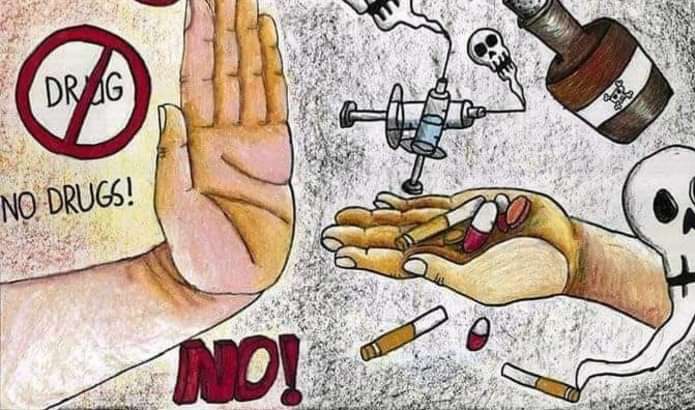 يمكن تعريف الإدمان بشكل عامّ بأنّه عدم القدرة النفسيّة والجسديّة على التوقف عن استهلاك مادّة معيّنة مثل؛ المواد الكيميائيّة والعقاقير غير القانونيّة، أو القيام بنشاط وسلوك معيّن، لا سيّما عندما يؤدي ذلك إلى السعي القهري أو الهوس للحصول على الشيء بصرف النظر عن العواقب حتى لو تسبّب للفرد بالأذى النفسي والجسدي، ويعود السبب في هذه الرغبة الشديدة لدى الفرد إلى وجود خلل مزمن في النظام الدماغي الذي يهتم بالحصول على الأشياء والتحفيز والذاكرة
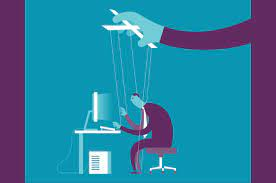 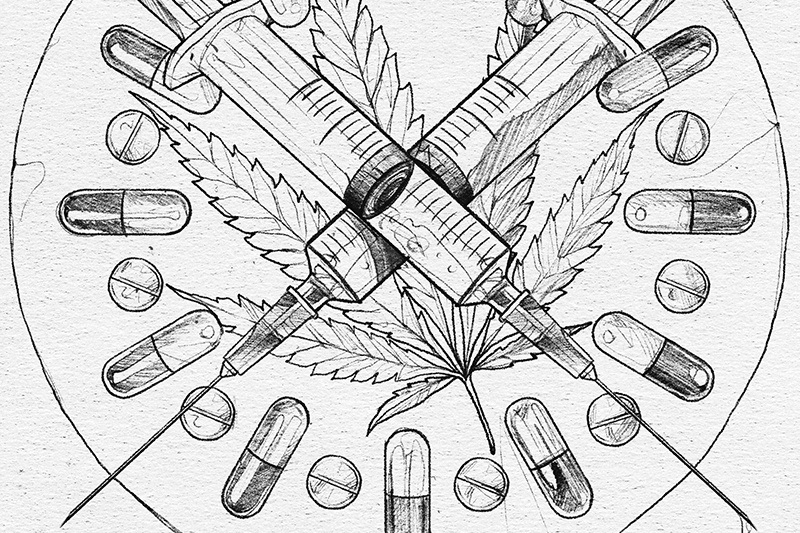 4-إعاقة التعلم
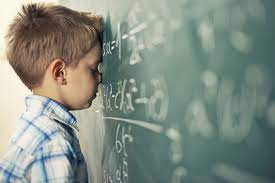 حالة صحية تؤثر على الطريقة التي يتعلم بها الشخص ويكتسب المعلومات الجديدة طوال حياته. وتؤثر إعاقة التعلم على الطريقة التي يفهم بها الشخص المعلومات وكيفية التواصل مع الآخرين ويمكن أن يواجه صعوبة في: فهم المعلومات الجديدة أو المعقدة ,تعلم مهارات جديدة.الاستقلالية في أداء المهام اليومية والنشاطات الاعتيادية.
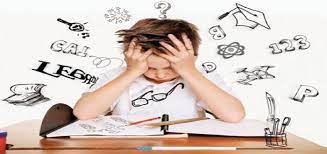 5-اكتئاب الطفولة
يعتبر الارتباط بين الأم والطفل مهمًا جدًا في فترة 0-18 شهرًا. يتضمن تكوين الارتباط والتواصل الجسدي والتواصل البصري وطريقة تعامل هذا الشخص تجاه الطفل والعلاقة التي تربطه بالطفل. عندما يحدث هذا الارتباط ، يكون لدى الطفل الثقة في نفسه وفي العالم الخارجي ، ولكن إذا لم يحدث ذلك بشكل جيد ، فقد يحدث اكتئاب في الطفولة أو اضطرابات في التواصل.
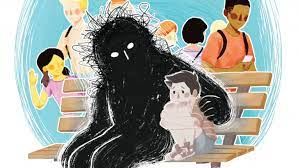 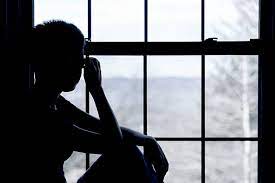 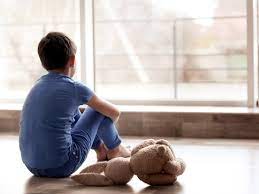 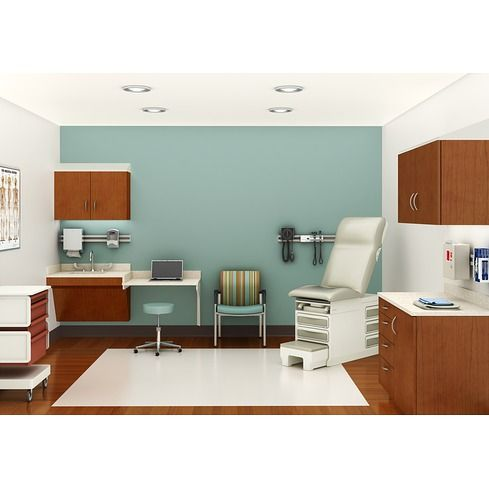